Figure 5. T2-weighted MRI images of young adult females carrying the G allele of the OPN promoter polymorphism. Shown ...
Hum Mol Genet, Volume 23, Issue 15, 1 August 2014, Pages 4043–4050, https://doi.org/10.1093/hmg/ddu118
The content of this slide may be subject to copyright: please see the slide notes for details.
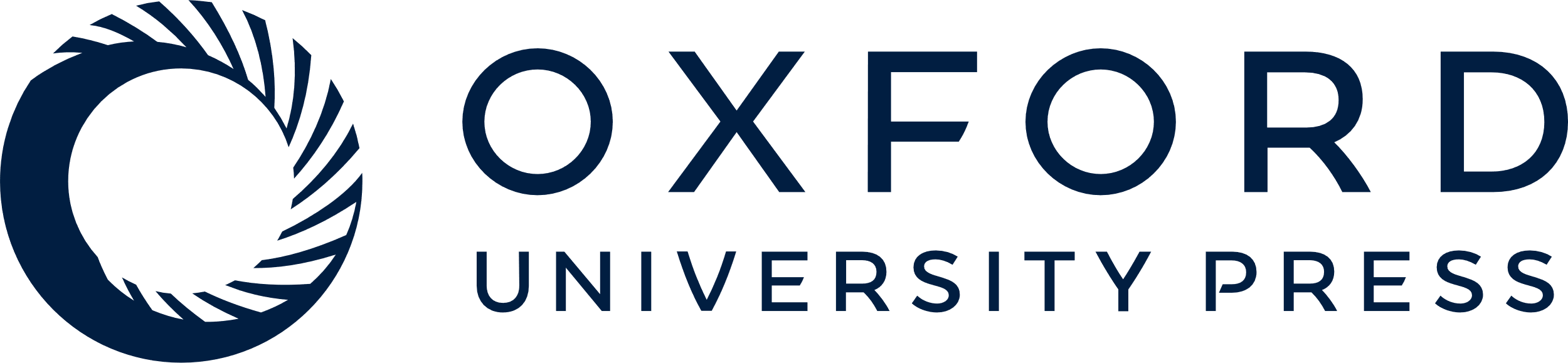 [Speaker Notes: Figure 5. T2-weighted MRI images of young adult females carrying the G allele of the OPN promoter polymorphism. Shown are MRI images using the same methods and time points as in Figure 4. The three subjects carrying the G allele show extensive hyper-intensity throughout much of the biceps muscle (white solid arrows). Subjects OPN-103 and OPN-105 also show evidence of inflammation (stippled arrows) surrounding the brachial artery/nerve area. The inflammation extended into the biceps, and also into the ventral subcutaneous fat tissue.



Unless provided in the caption above, the following copyright applies to the content of this slide: © The Author 2014. Published by Oxford University Press.This is an Open Access article distributed under the terms of the Creative Commons Attribution Non-Commercial License (http://creativecommons.org/licenses/by-nc/3.0/), which permits non-commercial re-use, distribution, and reproduction in any medium, provided the original work is properly cited. For commercial re-use, please contact journals.permissions@oup.com]